Fig. 2. Electron microscopy. The glomerular basement membrane is of normal thickness. No electron-dense deposits are ...
Clin Kidney J, Volume 6, Issue 1, February 2013, Pages 71–73, https://doi.org/10.1093/ckj/sfs097
The content of this slide may be subject to copyright: please see the slide notes for details.
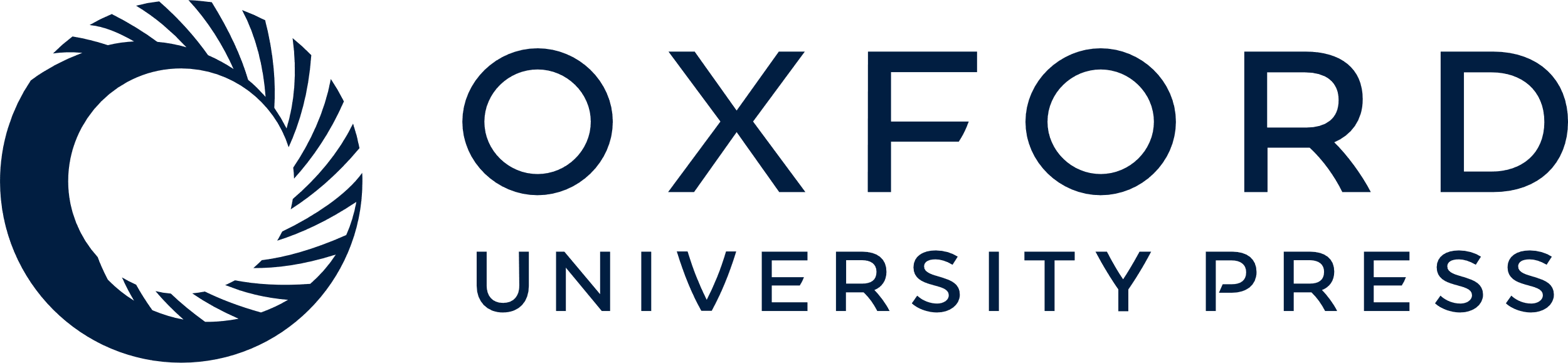 [Speaker Notes: Fig. 2. Electron microscopy. The glomerular basement membrane is of normal thickness. No electron-dense deposits are present. Visceral epithelial cells show complete foot process effacement and microvillous transformation of the plasma membrane.


Unless provided in the caption above, the following copyright applies to the content of this slide: © The Author 2012. Published by Oxford University Press on behalf of ERA-EDTA. All rights reserved. For permissions, please email: journals.permissions@oup.com.This is an Open Access article distributed under the terms of the Creative Commons Attribution Non-Commercial License (http://creativecommons.org/licenses/by-nc/4.0/), which permits non-commercial re-use, distribution, and reproduction in any medium, provided the original work is properly cited. For commercial re-use, please contact journals.permissions@oup.com]